INTRAOPERATIVE ULTRASOUND IN NEUROSURGERY
MYTHS
Image  Quality:  ?inferior to MR
Minimally invasive surgery incompatible: ?need for bigger craniotomies
No use at end of surgery?, decline in image quality
US interpretation ?difficult than MR
History
French et al. – 1950 
(A Mode – experimental studies on brain tumor)

Leksell- 1954 , SDH localization, later Echoencephalogram

Wild and Reid – 1978
Physical Principles
Reflection- most important for image buildup

Absorption

Scattering
Artifacts
Image Buildup
Frequency :    
   High frequency(10MHz)- high resolution, less penetration and vice versa

Focus : Beam – narrowing- higher resolution 

Depth : Deeper gives more overview.
AIM – to achieve resolution 25 um at 50 MHz
[Speaker Notes: Surfcae lesion < 15 mm cortex 10Mhz, Focus 20 mm, depth 40 mm max….
Deep lesion 5 Mhz, Focus 50 mm, depth 70 mm]
Machine considerations
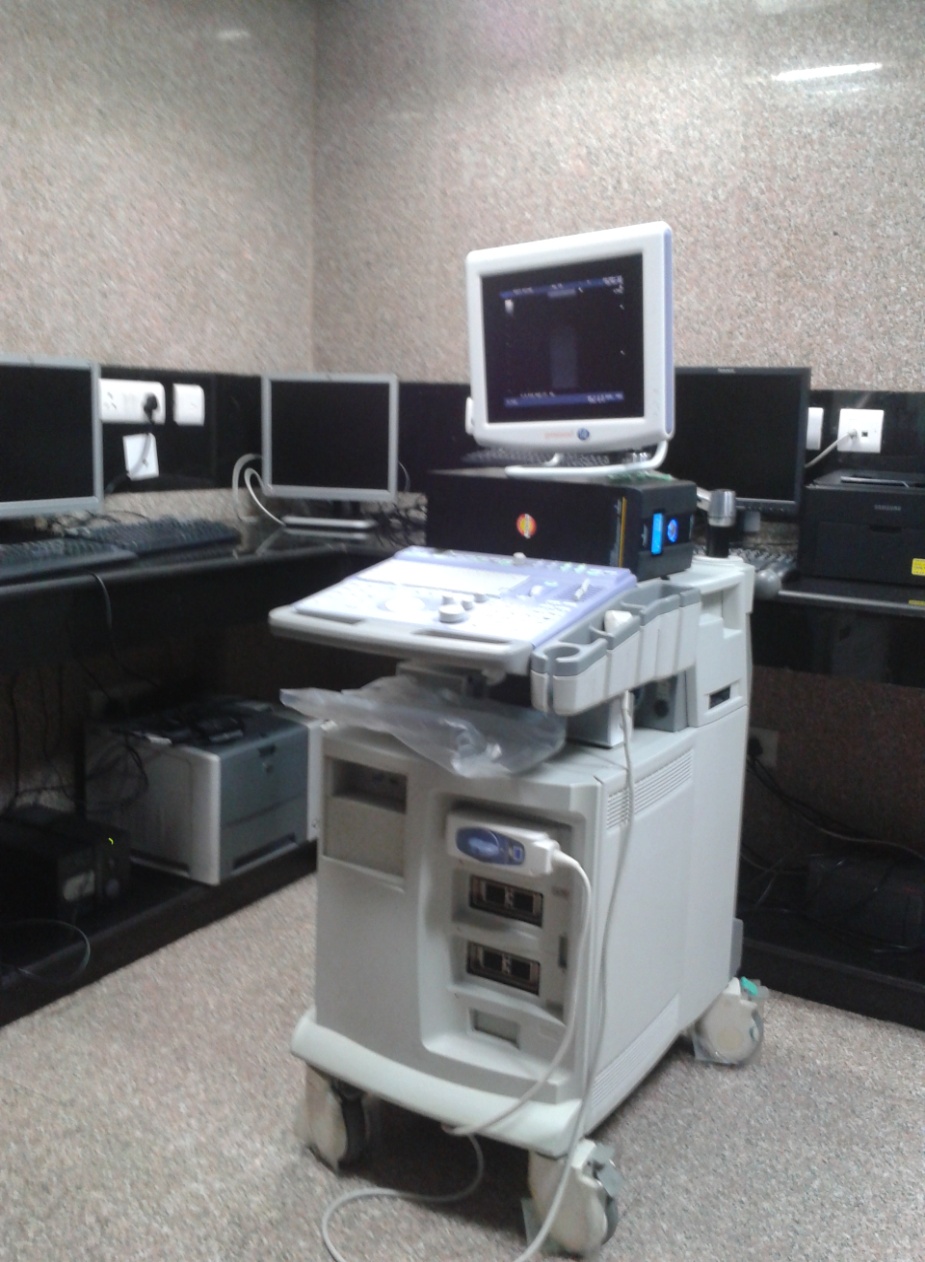 Modes  *ABCD

Storing features

Transducers * 

Financial considerations
Modes
A Mode- amplitude mode, depth measurement
Uses: 
Seldom used
Focused beam for calculi Rx
B Mode- Brightness mode(real time gray scale display >18fps)
Uses: 
Real time imaging
Widely used
Modes
C Mode– Color mode
     - All moving particles encoded with different red and blue shades
     - Velocity and direction dependent
Uses: Blood flow/vessels detection
D Mode- Doppler/power/ angio mode
    - amplitude of moving      structures
Uses : small/slow flow vessels display
Terminology
1. Echogenicity
   
 Depends on – Reflections of tissue

Anechogenicity : No  echogenicity(ventricle)
Low Echogenicity: Normal white matter
High Echogenicity: Glioma
Hyperechogenicity: calcifications/bone- meningiomas
Terminology
2. Homogeneity
  
 Homogenous- low grade gliomas
 Inhomogeneous -  high grade glioma

3. Demarcation 
Infiltrative v/s Non infiltrative tumors and extent of resection.
[Speaker Notes: Inhomogenous- with different echoic parts- high grade gliomas]
Artifacts
BLURRED IMAGE
Source: Bubbles trapped at contact surfaces
Brain- sheath
 sheath- probe interface  

REVERBERATIONS
Source: brain spatulas, 

SHADOWING
Source: calcifications 

Increased ECHOGENICITY
Source: cysts in front of structures
Transducers
Linear array and Convex array- Not useful
(convex interface and poor resolution)

Phased array- widely used

BEST-  small phased rectangular acoustic lens and area of contact 20-25  mm
Transducers- suited in NSx
Phased array

Burrhole transducer

Convex array
Sterilization
Not suited

Sterile sheath to be used
Getting started
First locate sulci/interhemispheric fissure to gain orientation
Applications
Mass Lesions localization
Inflammatory and Infectious disorders
AVM
Burrhole /guided biopsies
VP shunt
Aneurysm
Neuronavigation
MASS LESION LOCALISATION- cranial
All tumors Hyper echoic, 
except- cystic components and Lymphoma(iso to hypo echoic)

Surrounding parenchyma and vasogenic edema – relatively hypoehoic

PITFALLS- Chronic edema /radiation changes may change echogenicity. Wrong orientation over gyrus
Cranial Uses
Resection control
To delineate tumor vascularity
Localizing site for biospy
Minimally invasive hematoma drainage
Aspiration of abscess and cysts
Patency of arterial bypasses
MASS LESION LOCALISATION- cranial
Vascularity assessment- Colour duplex sonography – B mode with color mode
High grade glioma, in relation to vessels
Resection control
Thalamic tumor in sagittal and coronal planes, with gradual excision. At end of resection residual seen And  was resected further to achieve sonograhic total excision
MASS LESION LOCALISATION- Spinal
Normal spine
Dura: Echogenic ring with surrounding anechoic CSF
Spinal cord: homogeneous low-level echoes, demarcated from CSF by bright echogenic line
Central canal: echogenic structure
Nerve roots: echogenic
MASS LESION LOCALISATION- Spinal
Mass Lesions characteristics:

Cyst/syrinx- anechoic

IM tumor- complex cystic and solid

IM neoplasms - inhomogenous hyperechoic
   (glioma, metastases)

Calcifications enhance echogenicity
   (ependymoma, astrocytoma, dermoid)
MASS LESION LOCALISATION- Spinal
Mass Lesions characteristics:

- Focal cord expansion and obliteration of the
   central canal

- Extramedullary lesions are generally hyper-echoic (disk, hematoma, meningioma, neurofibroma, bone , cyst abscess)
Spinal Uses
Syrinx-  localize site of needle insertion/ perforation

Tumor biopsy 

Myelotomy in avascular planes

Tumor resection
Neuronavigation
3D USG : By tilting the ultrasound probe over the area of interest, a collection of 2D ultrasound images is acquired, forming a 3D ultrasound image volume

 Camera indentifies position of the patient reference frame and the US probe and enables display with corresponding preop MR 

Time taken ~ 1 min
Neuronavigation
Accuracy of 3D US
Preop MR may not predict intraop brain shifts

Image to patient registration is not needed for navigation based on intra-operative US 

Acquisition is performed in the same coordinate system as navigation is executed. 

New 3D images can be acquired in order to compensate for brain shift
Other procedures : Biopsy
Free hand

USG transducer mounted biospy probe

Diagnostic yields of 85-100% reported in literature- 

Depth and nature of pathology

Most hyperechoic region to be chosen
Other procedures : VP shunt
Special burrhole transducer < 12mm diameter

use of separate burrhole/ larger burrhole, in open fontanelle
Cavernoma
Hyperechogenicity
Inhomogeneous- microcalcification, cysts, thrombosis
Demarcation- may be be sharp (cause- iron ring)
Difficult to identify flow in cavernoma
Venous anomaly
Criteria:
 - slow flow (<5 cm/s)
 - flow away from lesion

Other cerebrovascular parameters:
Peak systolic flow (AVM >300 cm/s), diastolic flow 
Resistance index (<0.6- AVM)
Other procedures : AVM
Intra-operative 2D colour-duplex-sonography for localizing deep-seated AVMs,

Identifying feeders and draining vessels and for re-section control 

Colour Doppler : measure the cerebrovascular resistance and differentiate between feeding vessels and en passant vessels.
Other procedures : AVM
Stereoscopic display or a 3D rendering of the vessels may be helpful to understand the tortuous architecture of the feeding vessels

Image quality and details inferior to MR

ROLE- to estimate shifts and correction and vessels of nidus
Other procedures : Aneurysms
2D US for peripheral aneurysms

Flow evaluation in distal vessels pre and post clipping (systolic flow, RI)

PITFALL: Power Doppler of smaller vessels generates smeared image for navigation

ROLE: not clearly defined and needs improvement
Other procedures : decompression
USG to assess need for duraplasty in Chiari I patients after foramen magnum decompression

ROLE:  ? Paradigm shift
   CSF related complications v/s No duraplasty

   Recurrence rates of symptoms twice in moderate and severe cases in bony decompression only patients- 
   Mcgirt et al. JNS- pediatrics, July(1) 2008
LIMITATIONS
Operator Dependent

Requires knowledge of neuroradiologic abnormalities that are not routinely evaluated by sonography. 

Difficulties in distinguishing a tumour from normal tissue and lesion obscuration by chronic edema. 

CT stereotaxis and real-time MRI fusion images.
Future
1.5D probe 

- thinner image planes at a wider depth   range.
   
- improve the quality of both tissue imaging and
   angiography based on power Doppler
Future
Contrast:
 
- Thin-shelled micro bubbles (size~RBCs) very  strong scatterers of ultrasound 

- Size 1-4 um, coupled to galactose, albumin (albunex, levenist)

Administered iv

Increase signal to noise ratio
Future
Strain imaging:
-  Elasticity of brain tissue.
Tissue motion of arterial pulsations can US strain images of brain tumors
   (histologic clue)
Adjunct to B mode 
STATUS- under evaluation
Future
HIFU

- Under evaluation for tumor

- MR guided
USG AIIMS
B- K medical, equipped with linear(vascular), burrhole, convex array

Surgeries 
Foramen magnum decompression 
Intracranial tumor excision
Spinal IM tumor localization
Biopsy
USG – INDIA: PNDT act
The Pre-natal Diagnostic Techniques Regulation and Prevention of Misuse) Act (1994), 1st January, 1996 enacted
Amendment 2003
Restricted use of USG for prenatal diagnosis of sex
THANK YOU